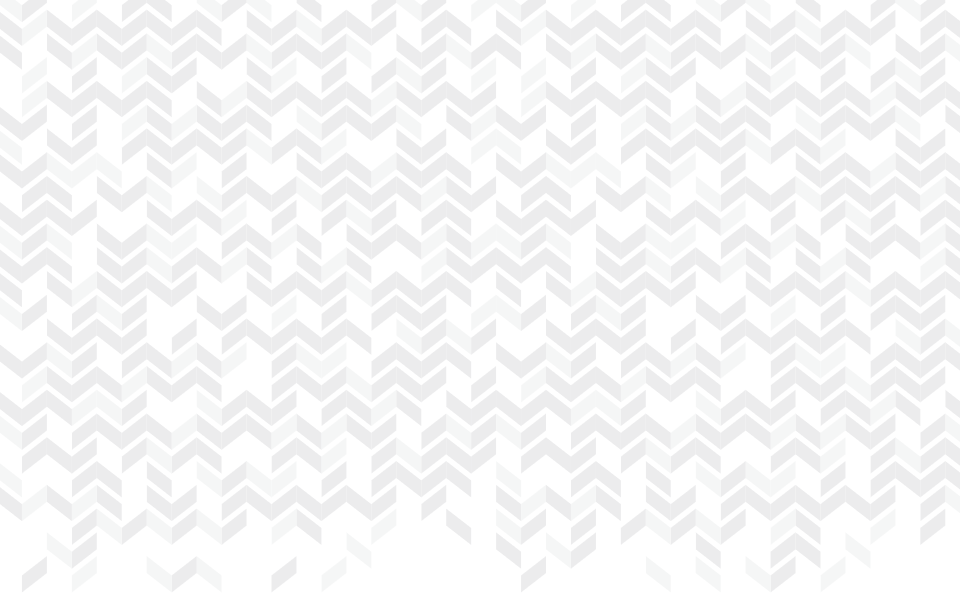 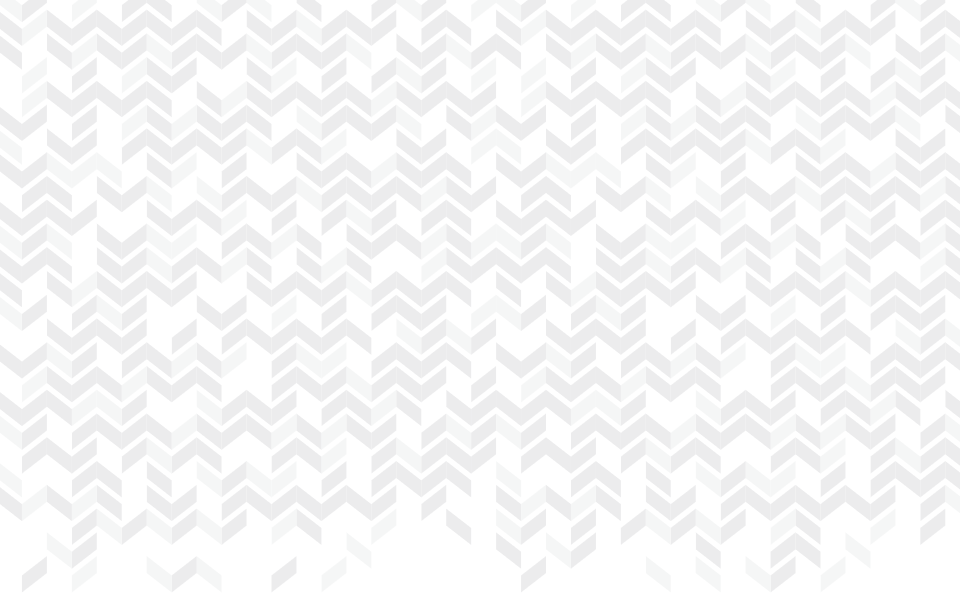 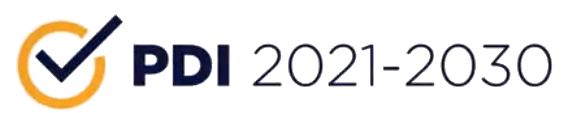 Plano de Desenvolvimento Institucional 2021-2030  O futuro é a gente que faz
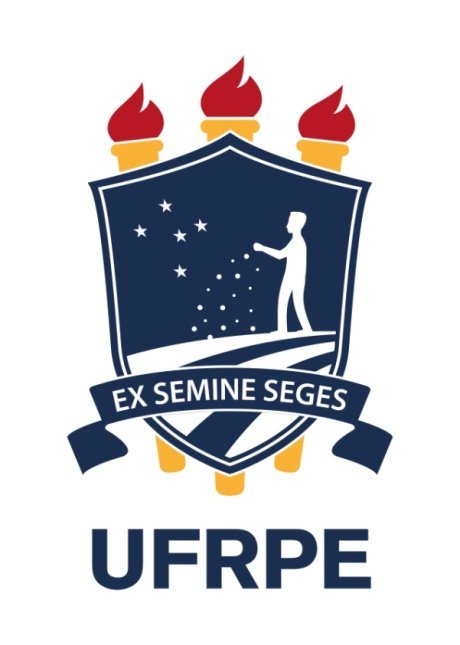 Comissão Executiva
09 de abril de 2021
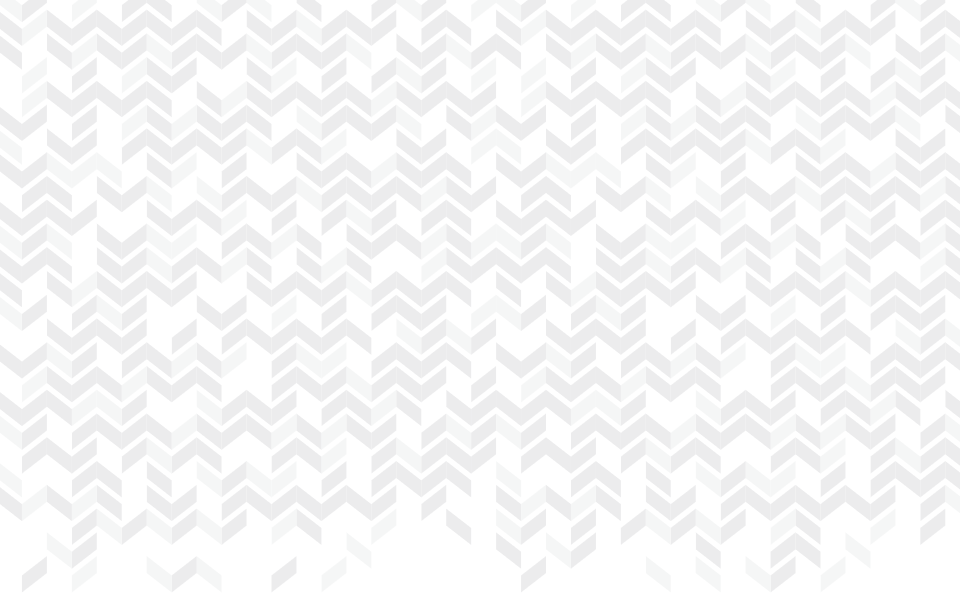 Pauta de Reunião
IPÊ no PDI

Relato de lideranças de Comissões Temáticas 

Outros assuntos
PDI UFRPE 2021-2030
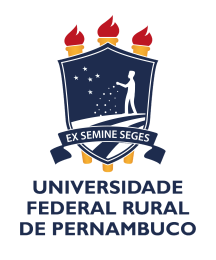 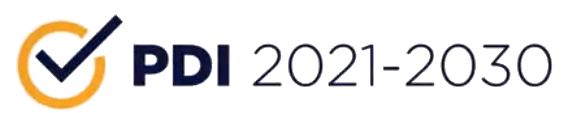 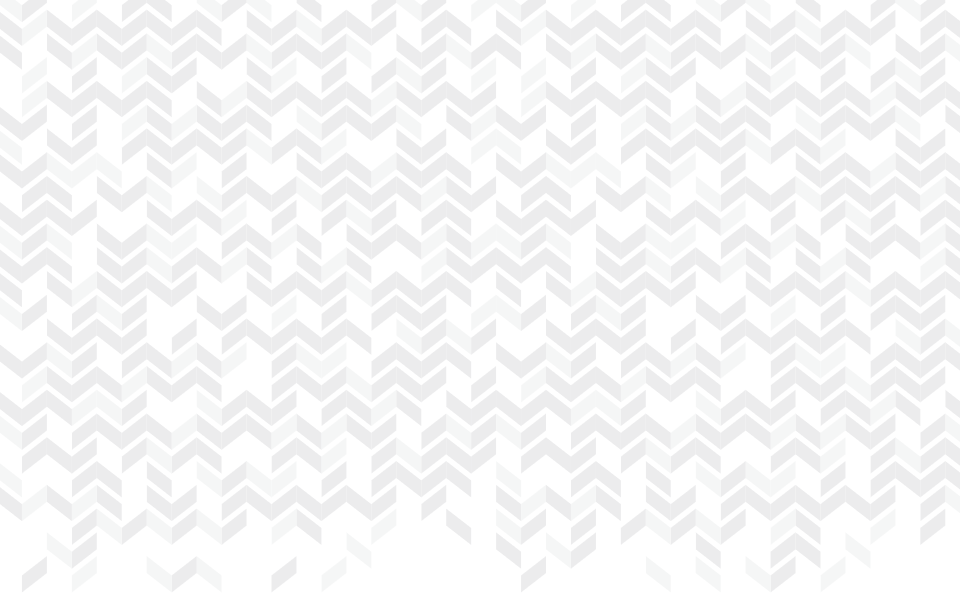 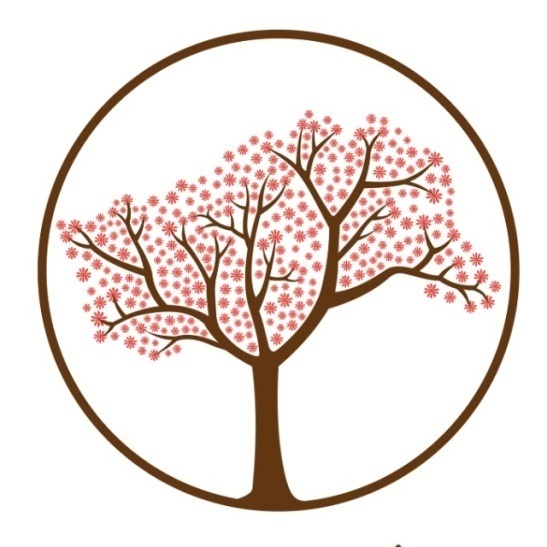 Alinhamento entre as questões do IPÊ e questões do PDI
PDI UFRPE 2021-2030
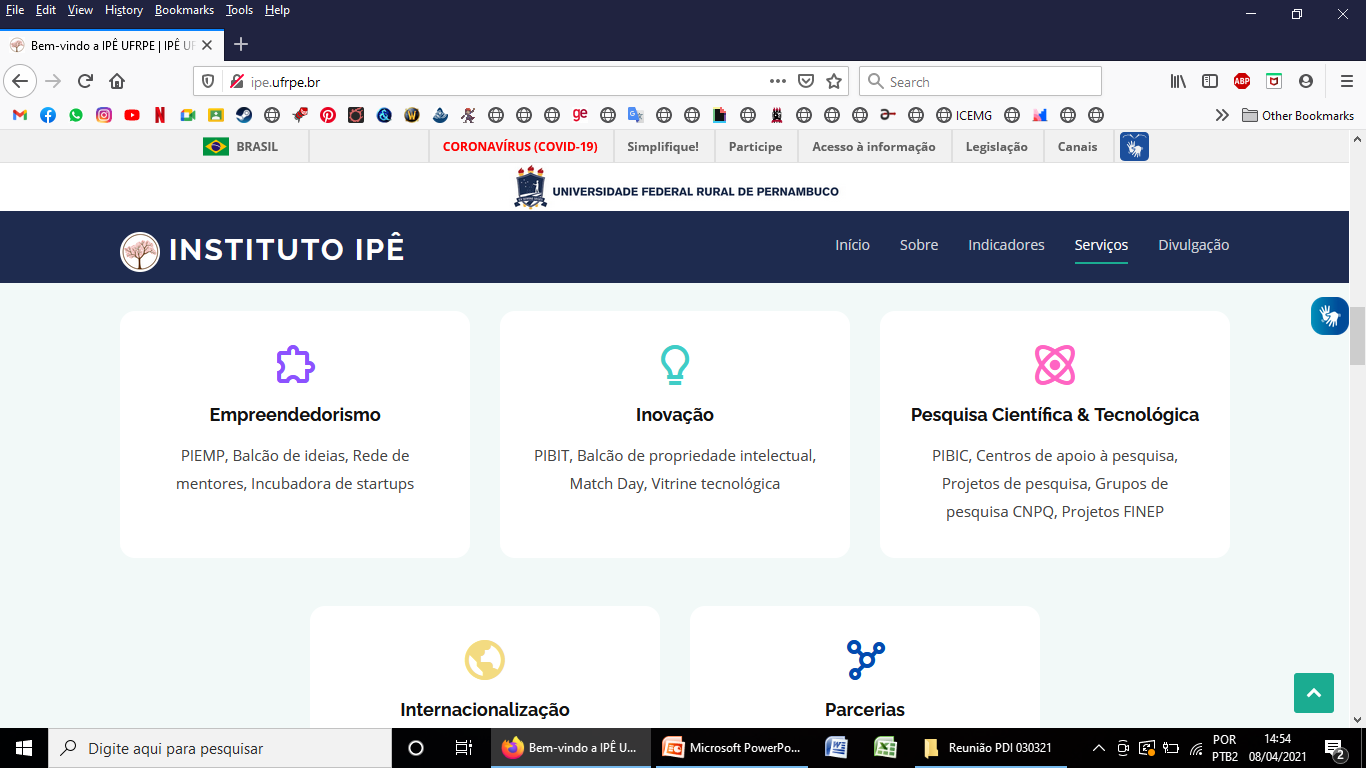 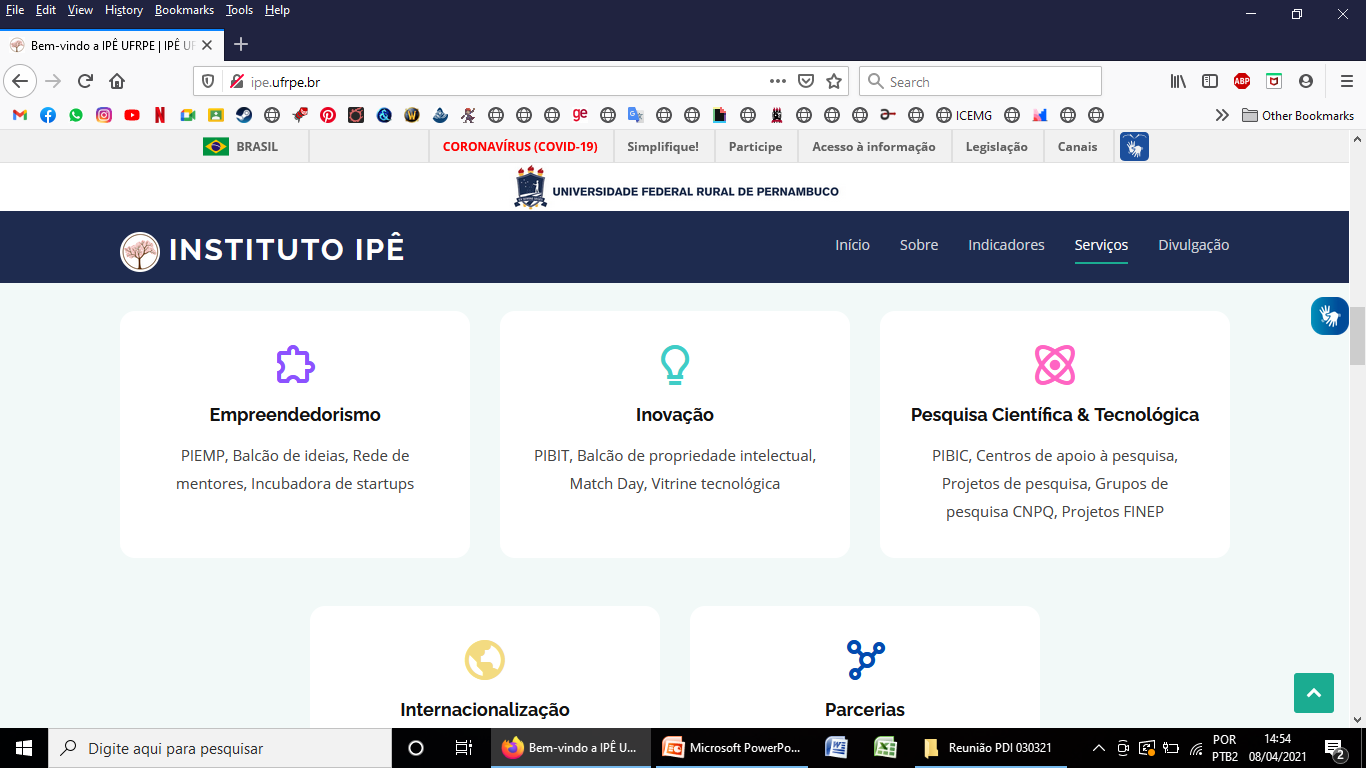 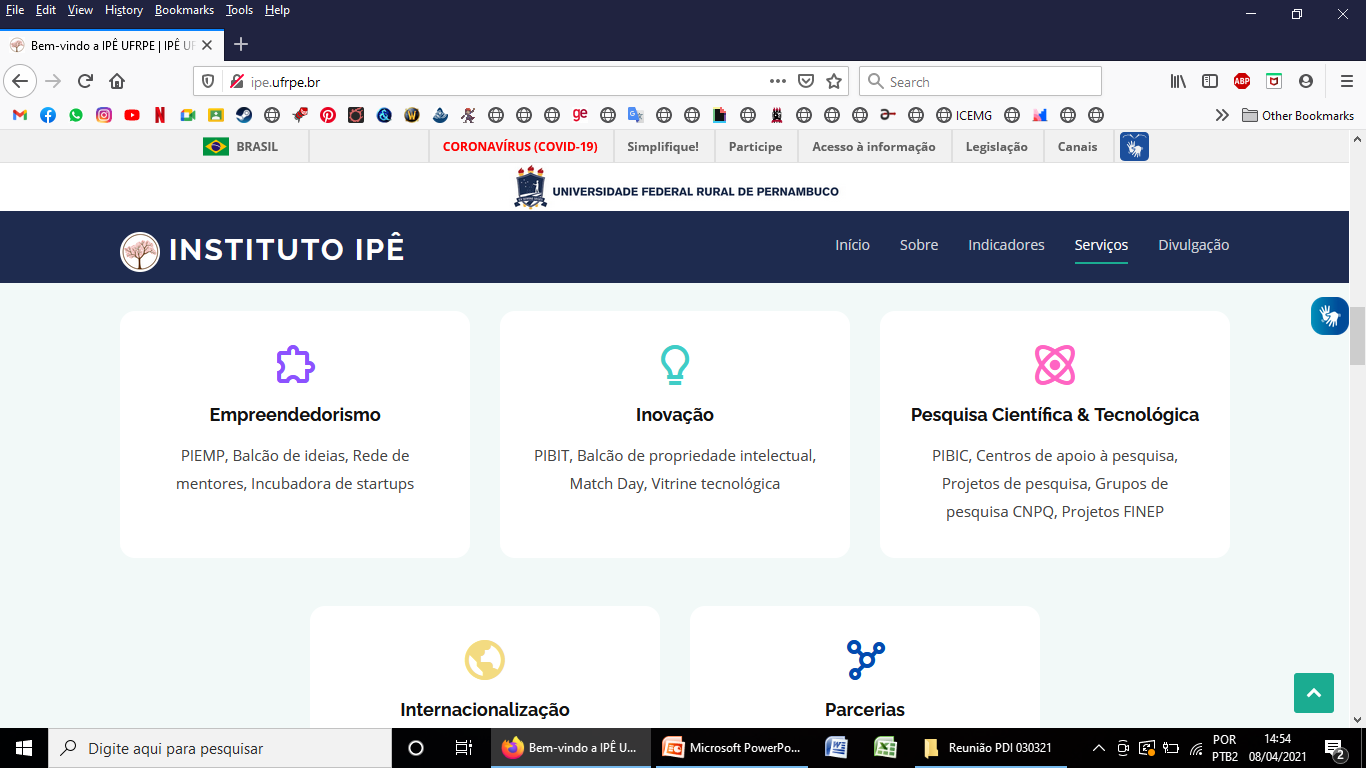 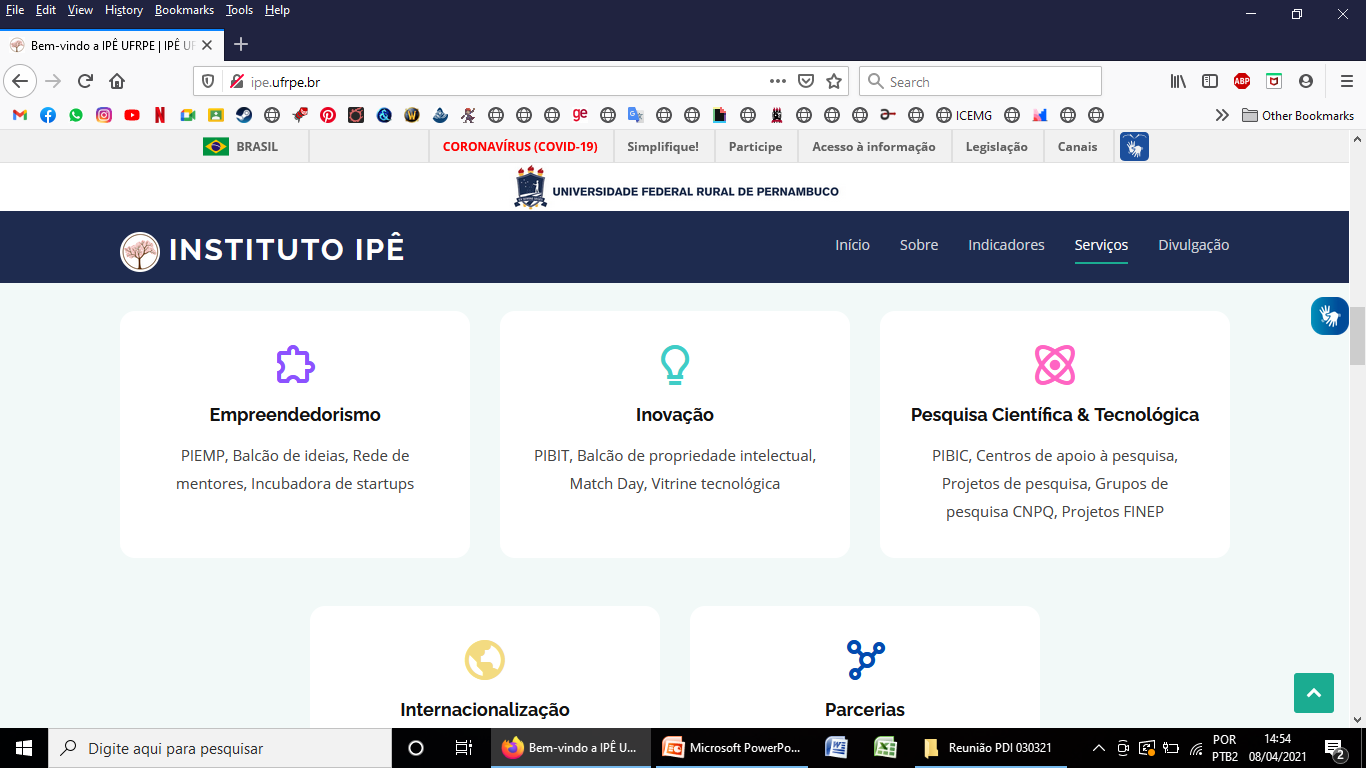 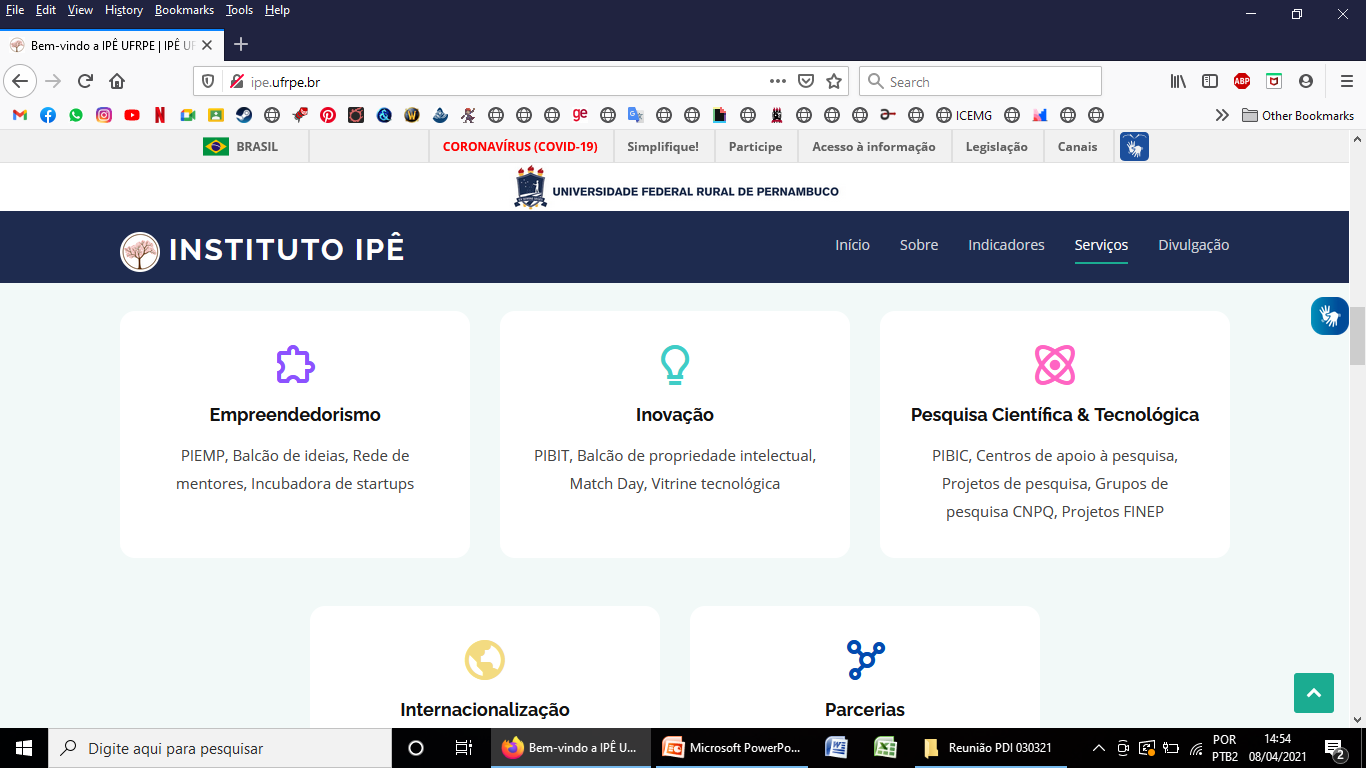 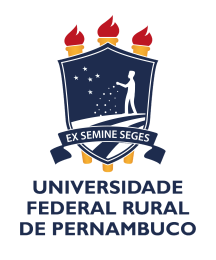 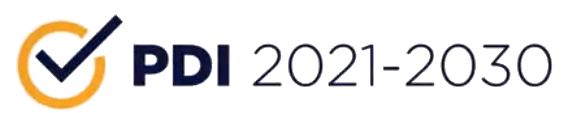 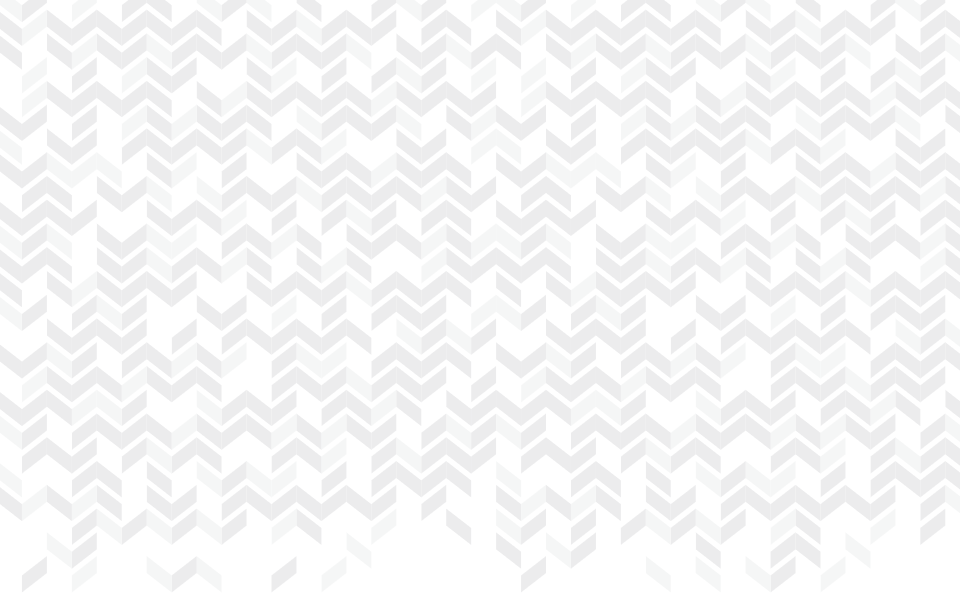 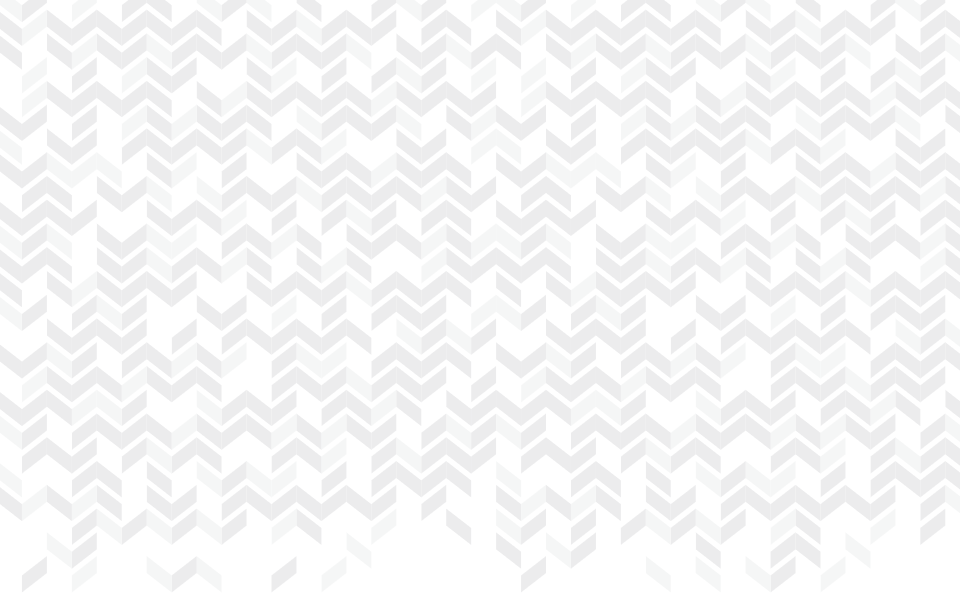 Relato das Comissões Temáticas
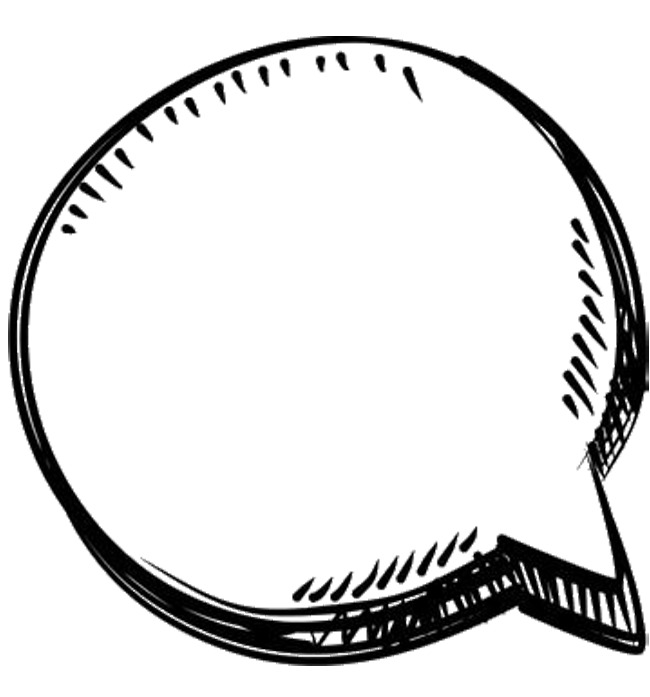 COMISSÃO 1: Perfil Institucional | Avaliação e Acompanhamento do Desenvolvimento Institucional
PDI UFRPE 2021-2030
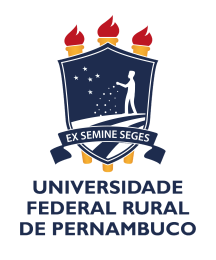 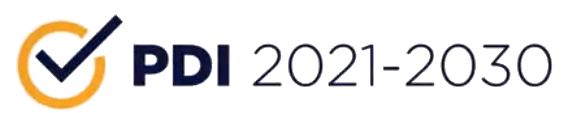 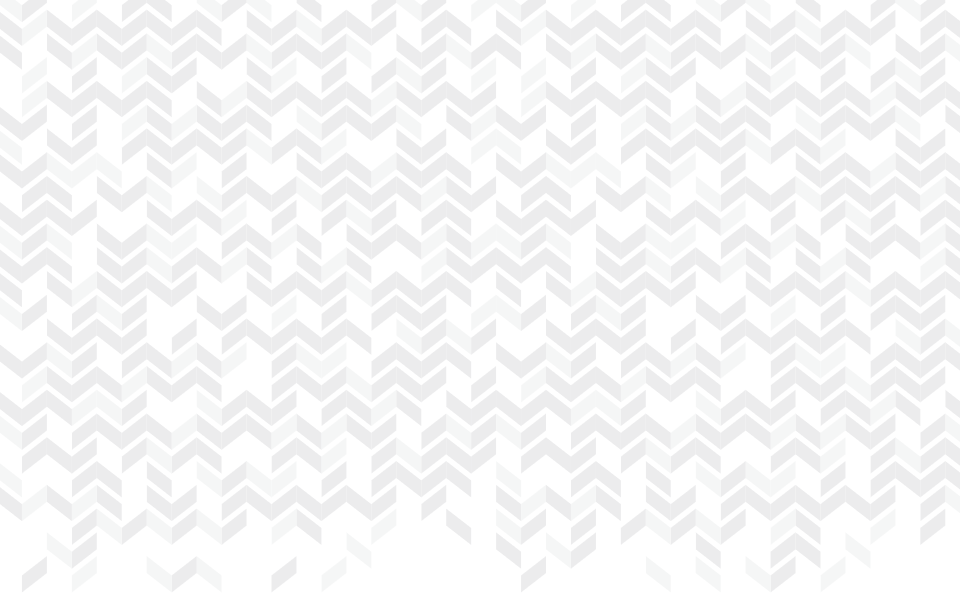 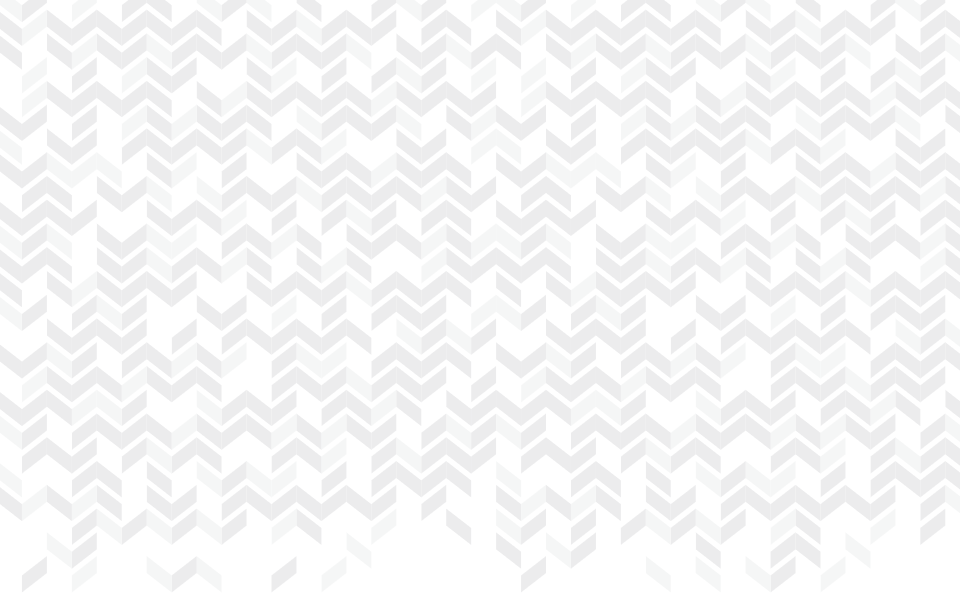 Relato das Comissões Temáticas
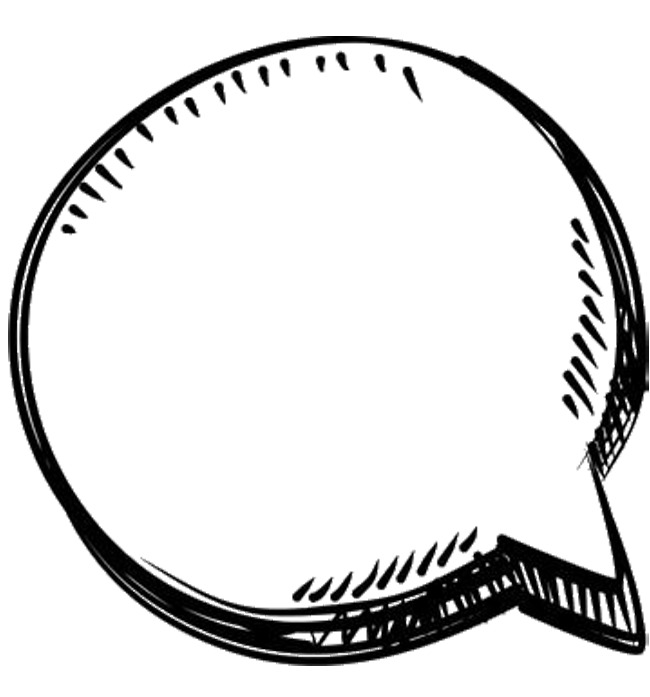 11 MEMBROS
COMISSÃO 2: Organização Administrativa e Governança
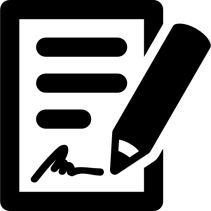 PORTARIA GR/UFRPE Nº 245/2021, 
DE 26 DE MARÇO DE 2021.
PDI UFRPE 2021-2030
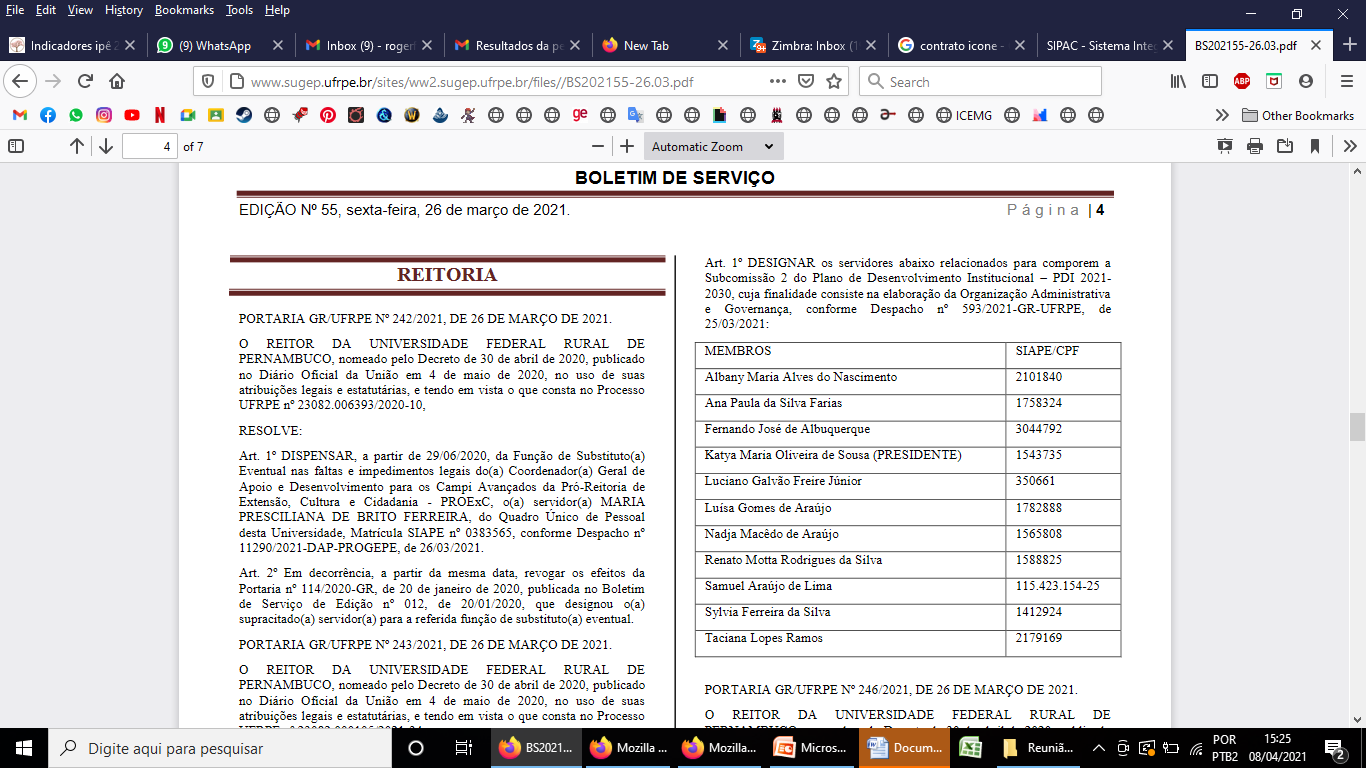 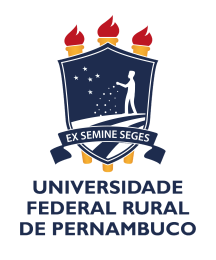 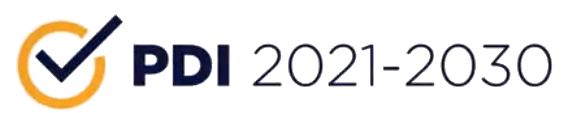 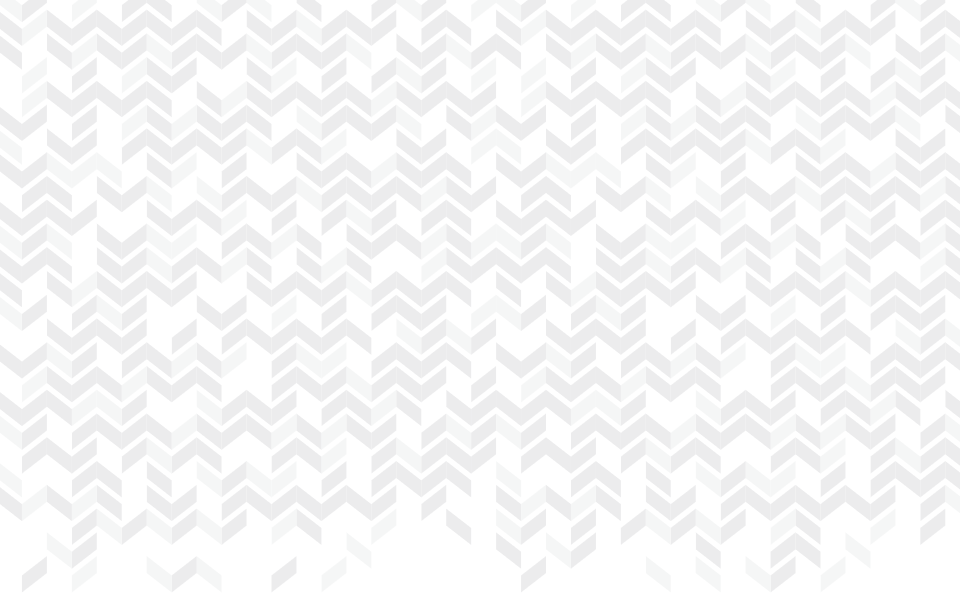 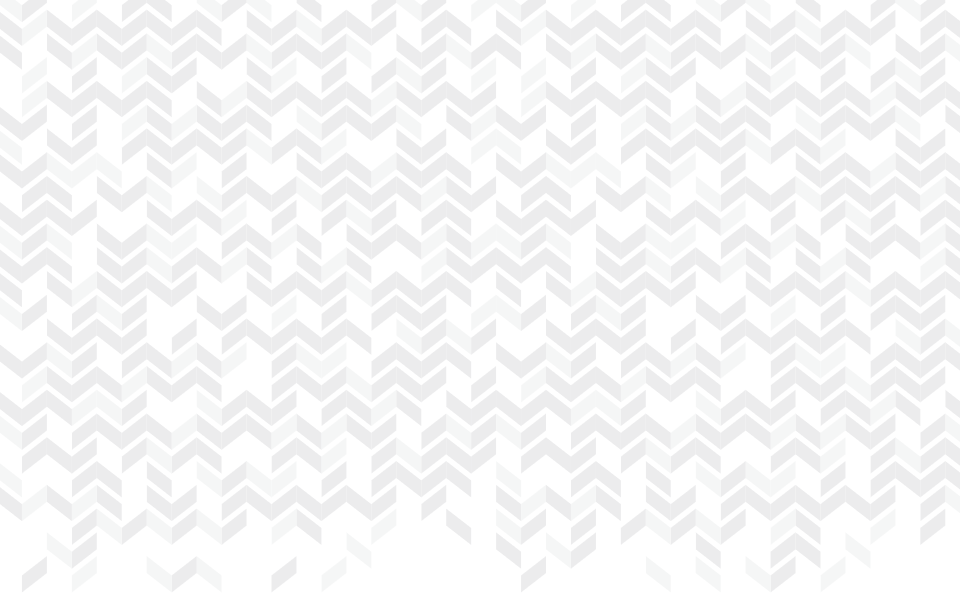 Relato das Comissões Temáticas
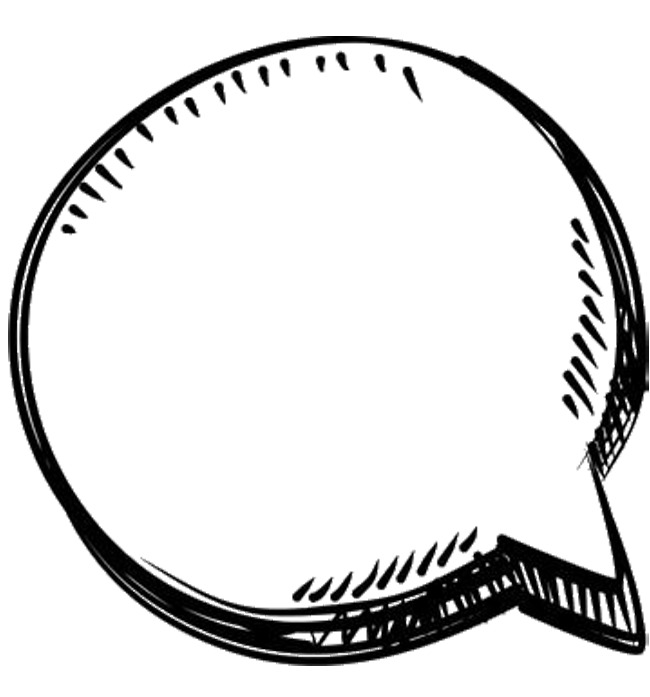 COMISSÃO 3: Análise de cenários e tendências contemporâneas | Planejamento Estratégico Institucional (PEI)
PDI UFRPE 2021-2030
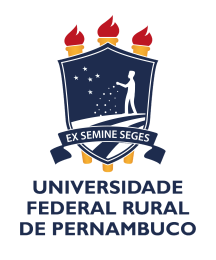 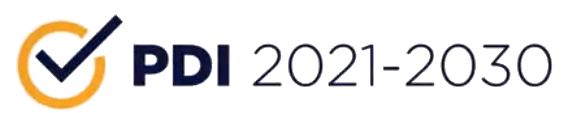 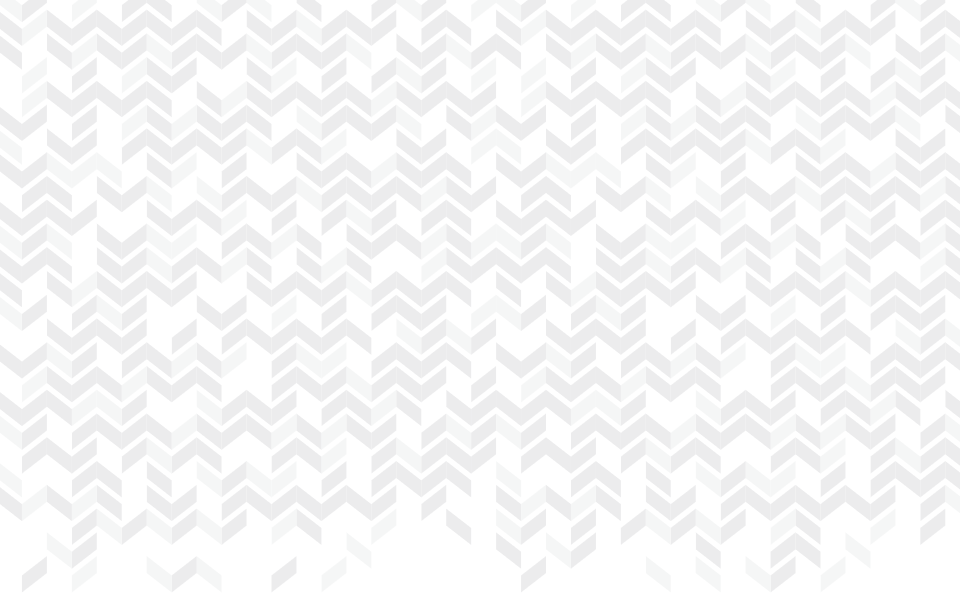 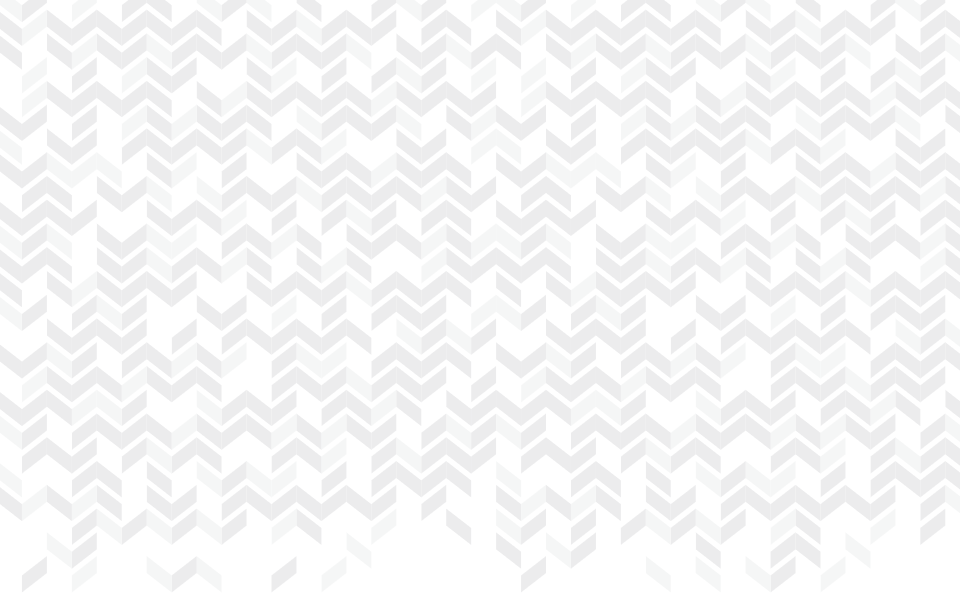 Relato das Comissões Temáticas
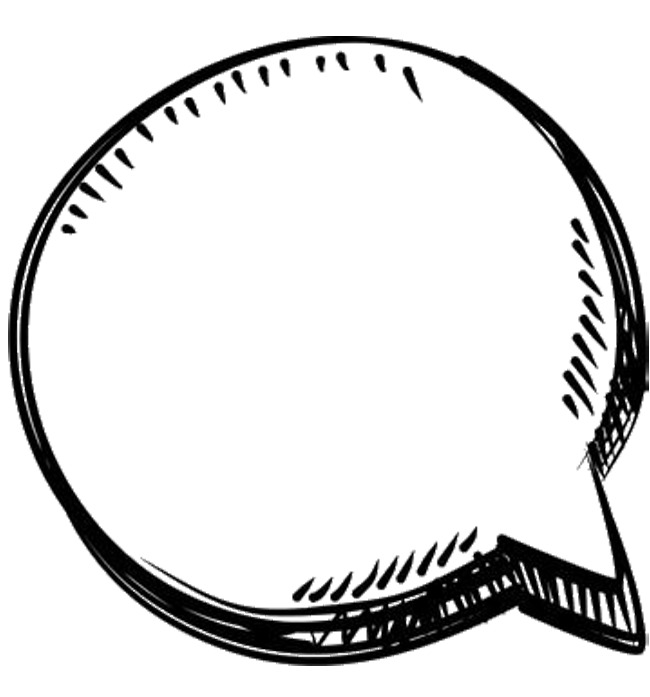 COMISSÃO 4: Projeto Pedagógico Institucional (PPI) | Políticas de Atendimento ao Discente
44 MEMBROS
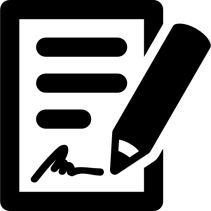 PDI UFRPE 2021-2030
PORTARIA GR/UFRPE Nº 241/2021, 
DE 24 DE MARÇO DE 2021
jul. 21
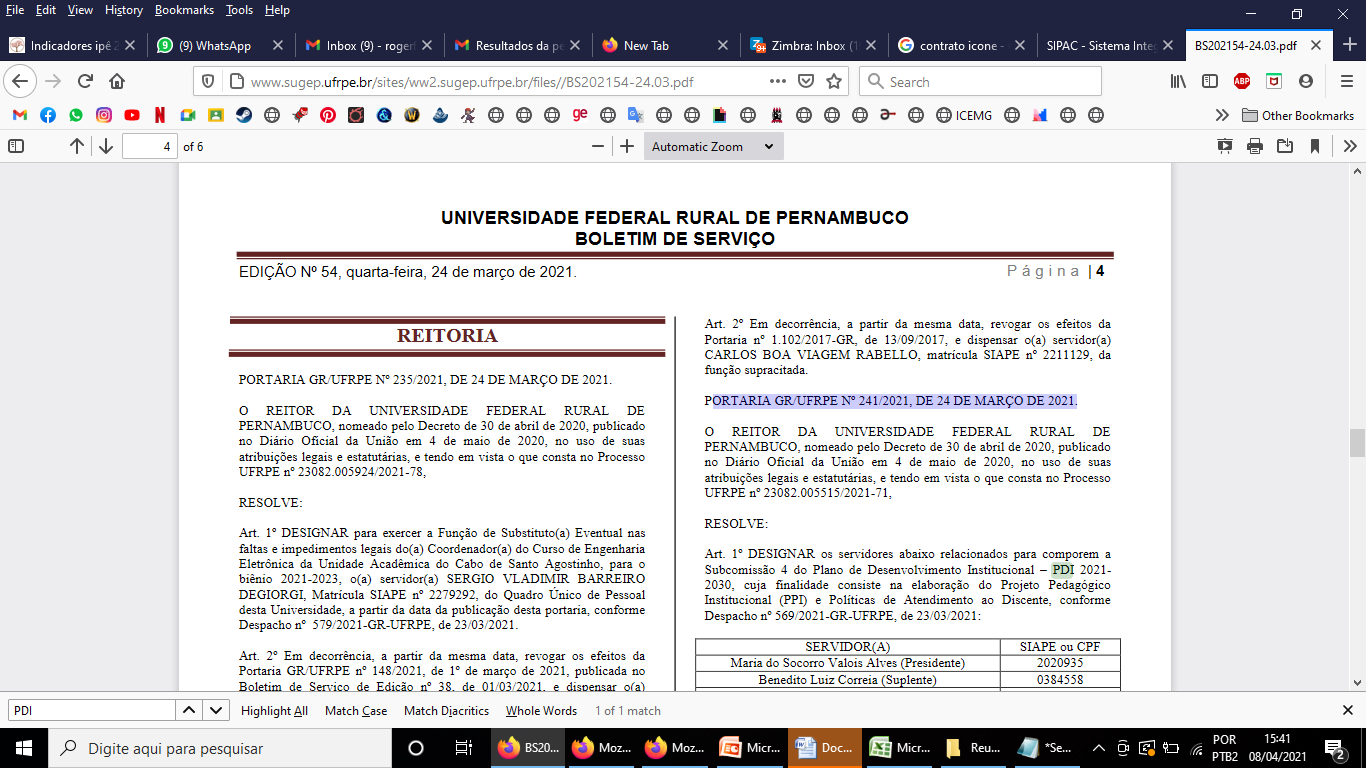 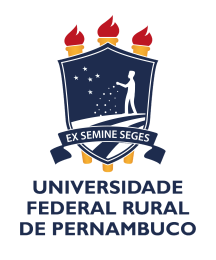 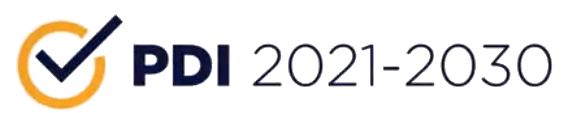 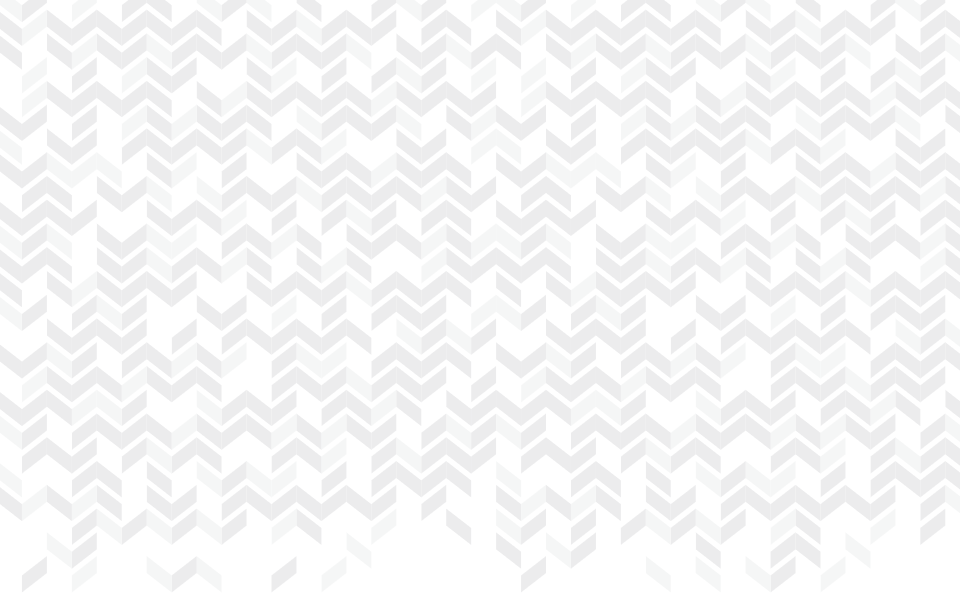 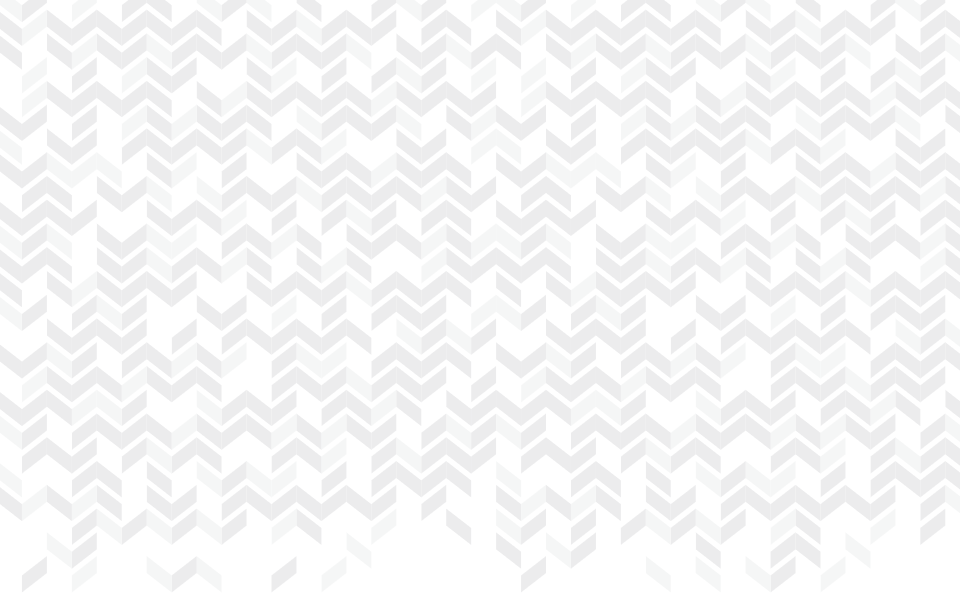 Relato das Comissões Temáticas
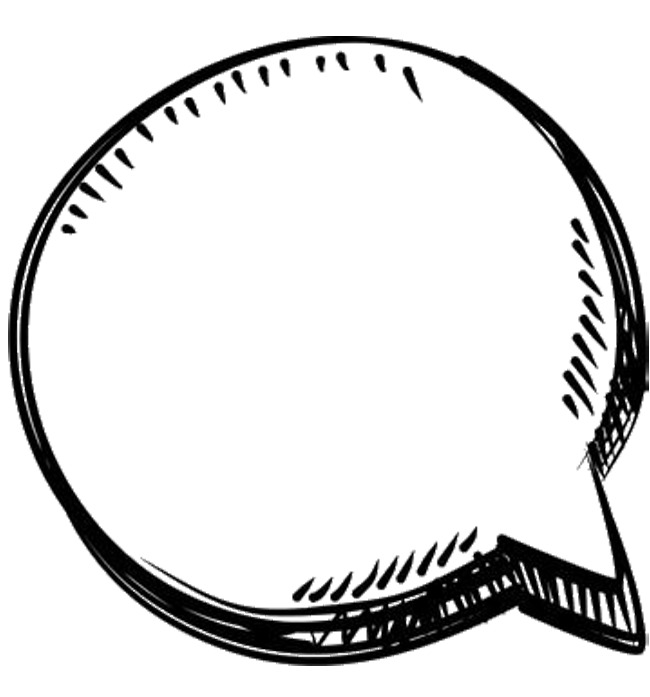 COMISSÃO 5: Gestão Institucional | Gestão de Pessoas
PDI UFRPE 2021-2030
jul. 21
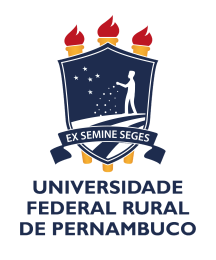 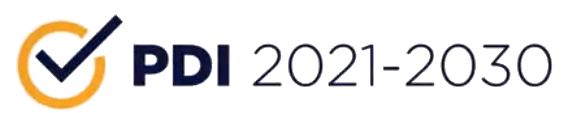 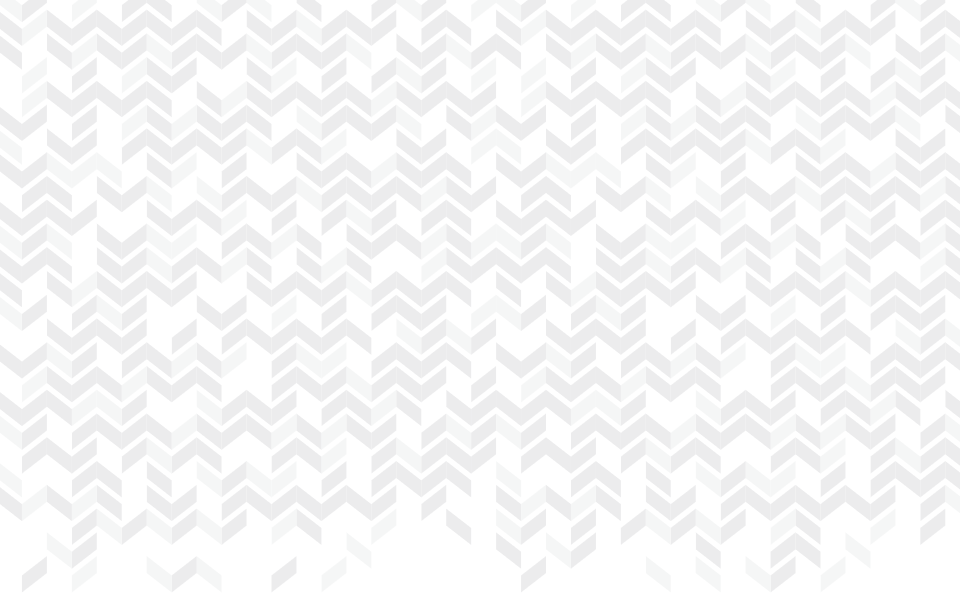 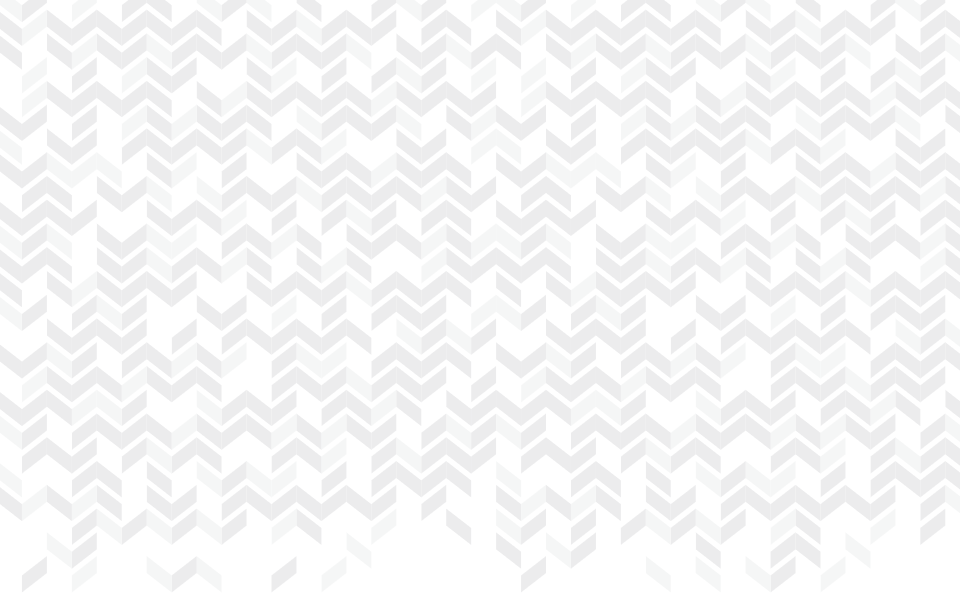 Relato das Comissões Temáticas
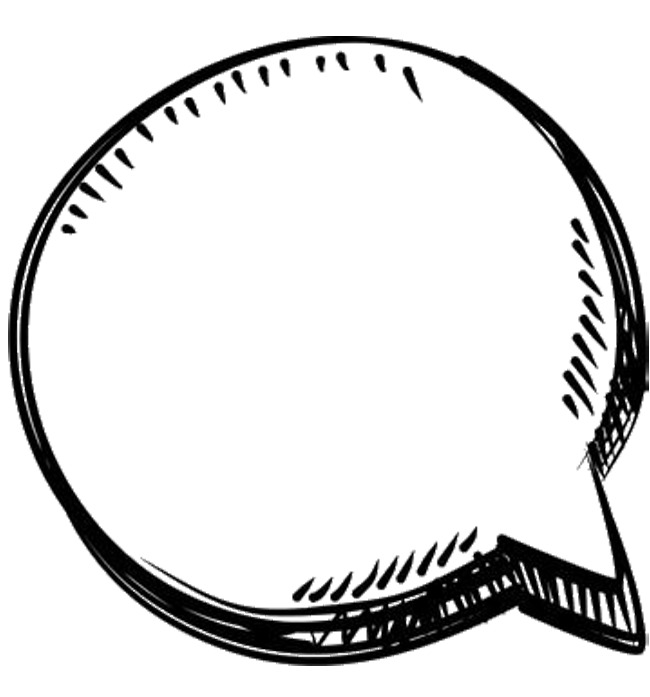 COMISSÃO 6: Infraestrutura, Instalações Acadêmicas e Acessibilidade | Aspectos Financeiros e Orçamentários
PDI UFRPE 2021-2030
jul. 21
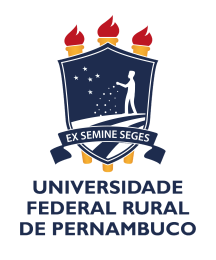 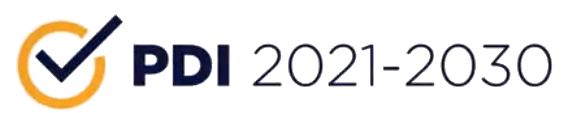 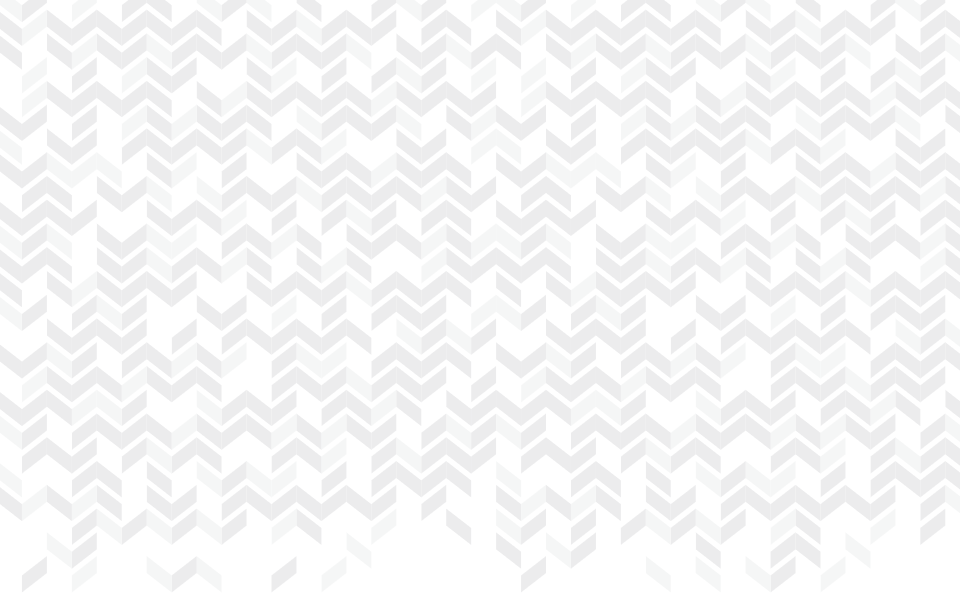 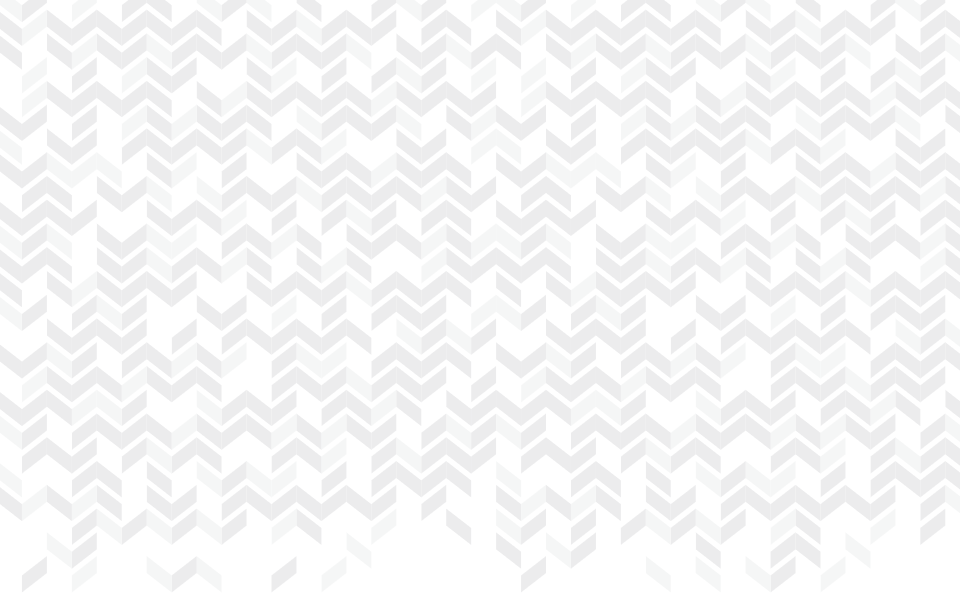 Cronograma
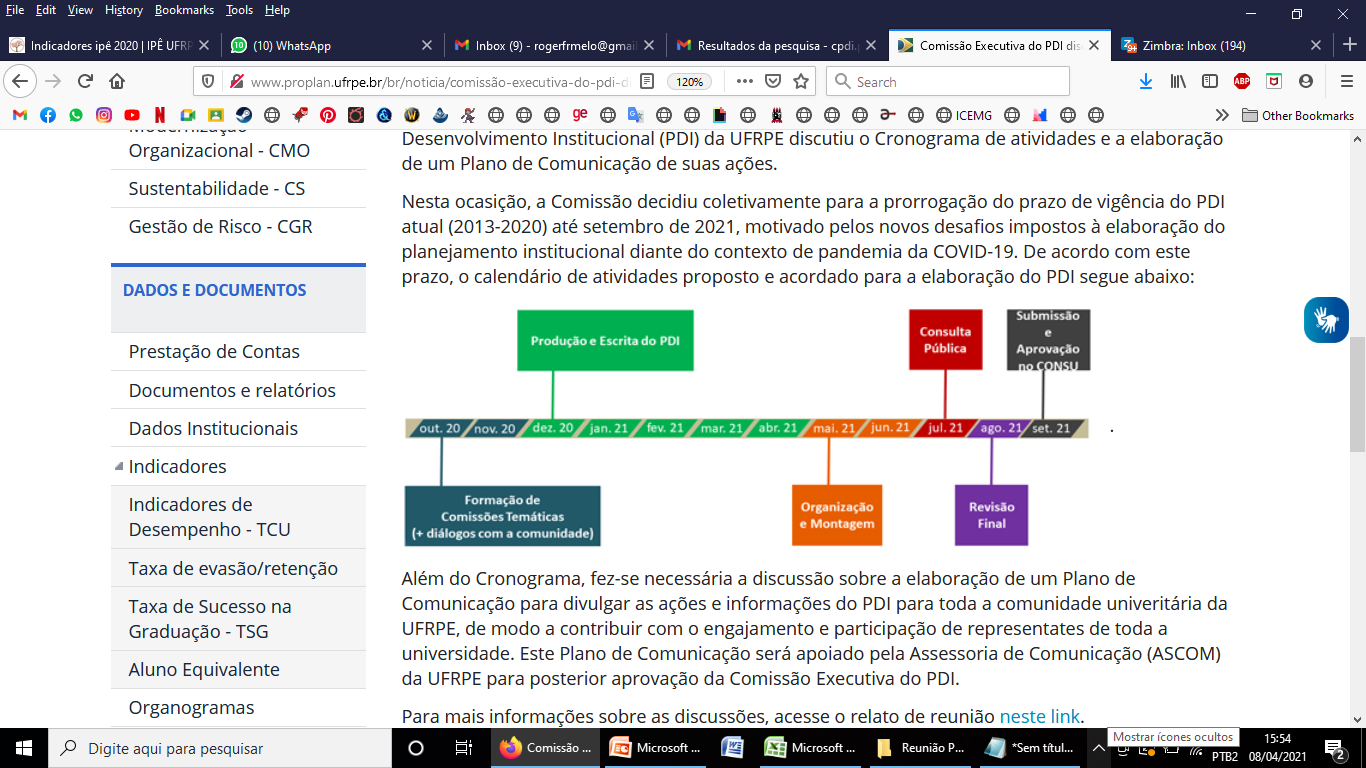 PDI UFRPE 2021-2030
jul. 21
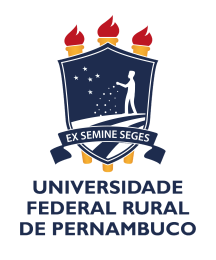 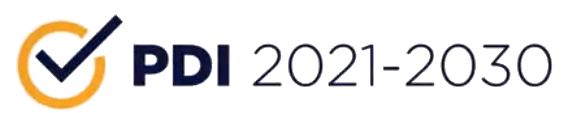 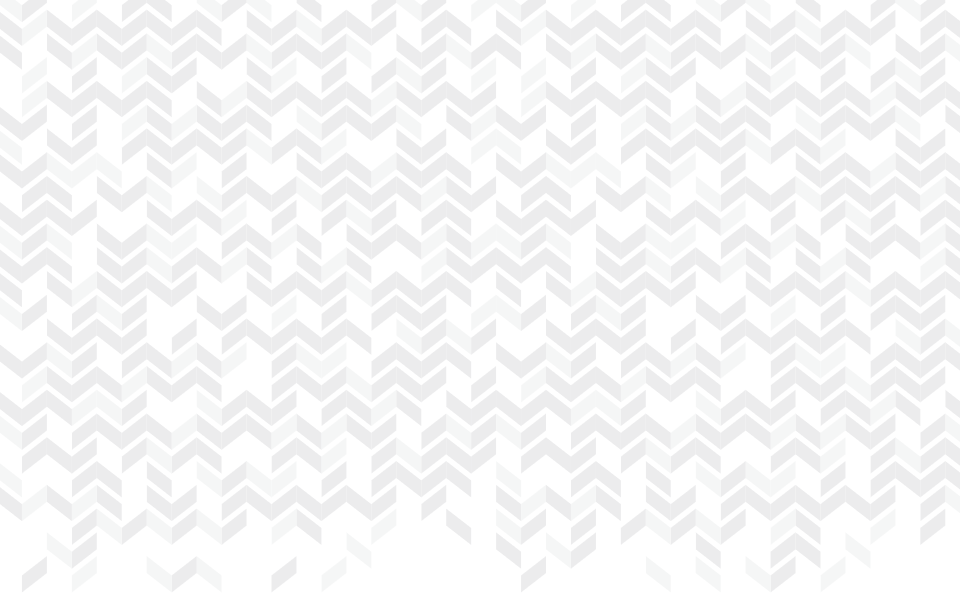 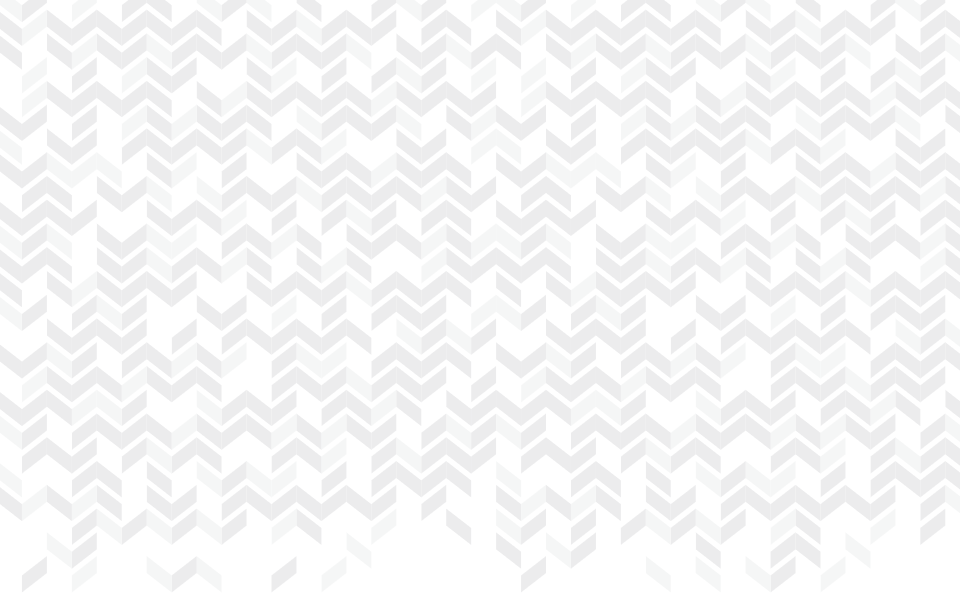 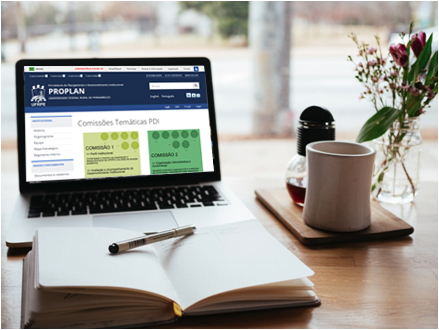 cpdi.proplan@ufrpe.br
www.proplan.ufrpe.br

Próximo encontro:  26/04/2021 (segunda) - 14h
05/05/2021 (quarta) 14h
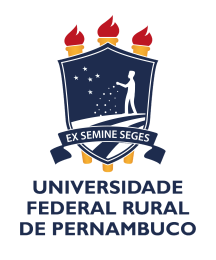 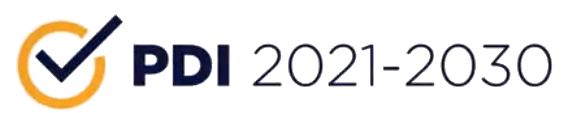